Gaming fait par Clovis Gravel
Passion: Motocross
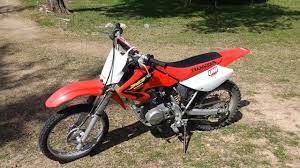 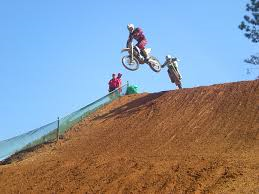 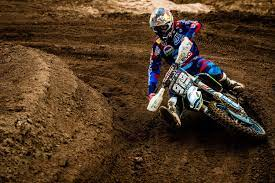 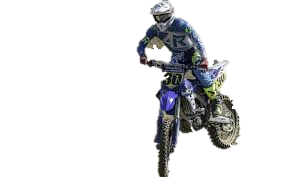 Pourquoi le motocross
J’ai choisi la Motocross parce que c’est une passion qui donne de l’adrénaline et qui est très amusante a pratiquer.
Comment faire de la Motocross
Pour faire de la motocross il faut une moto, un terrain et de l’essence. La protection est aussi très importante, mais je vais y arriver.
Protection
Les protection pour faire de la motocross son un casque, des bottes et un plastron.
Finalement pourquoi j’aime faire de la motocross
J’aime pratiquer la motocross parce que je me sent libre et sans limite.